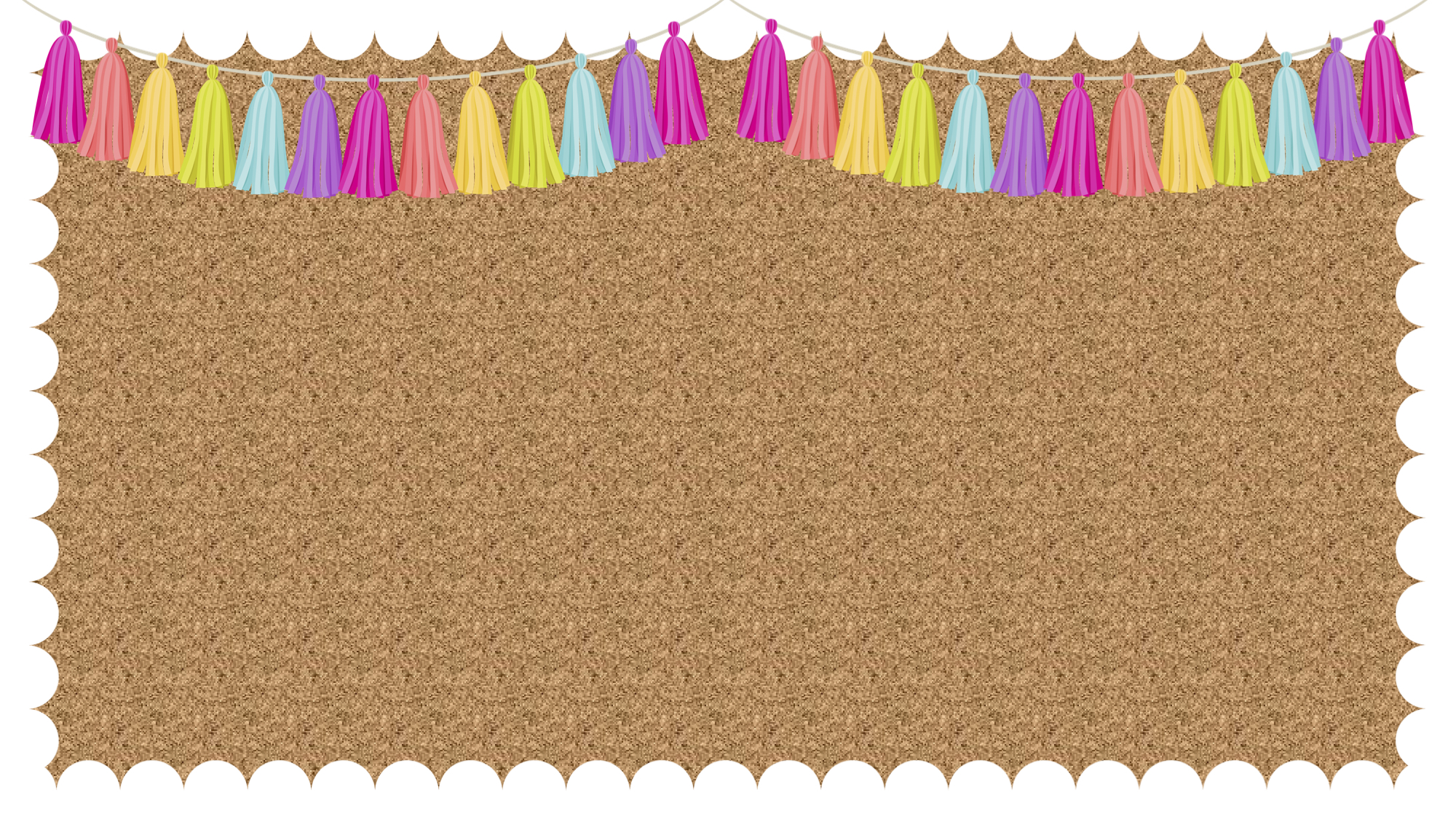 Learning Targets
This week we will….
~ Explain the phases of Meiosis 
~ Explain the differences between mitosis and meiosis 
~ Explain why sex-linked disorders occur in one sex more often than in another. 
~Play a web game discovering the phases of Meiosis 
~Introduction of DNA – Chapter 4
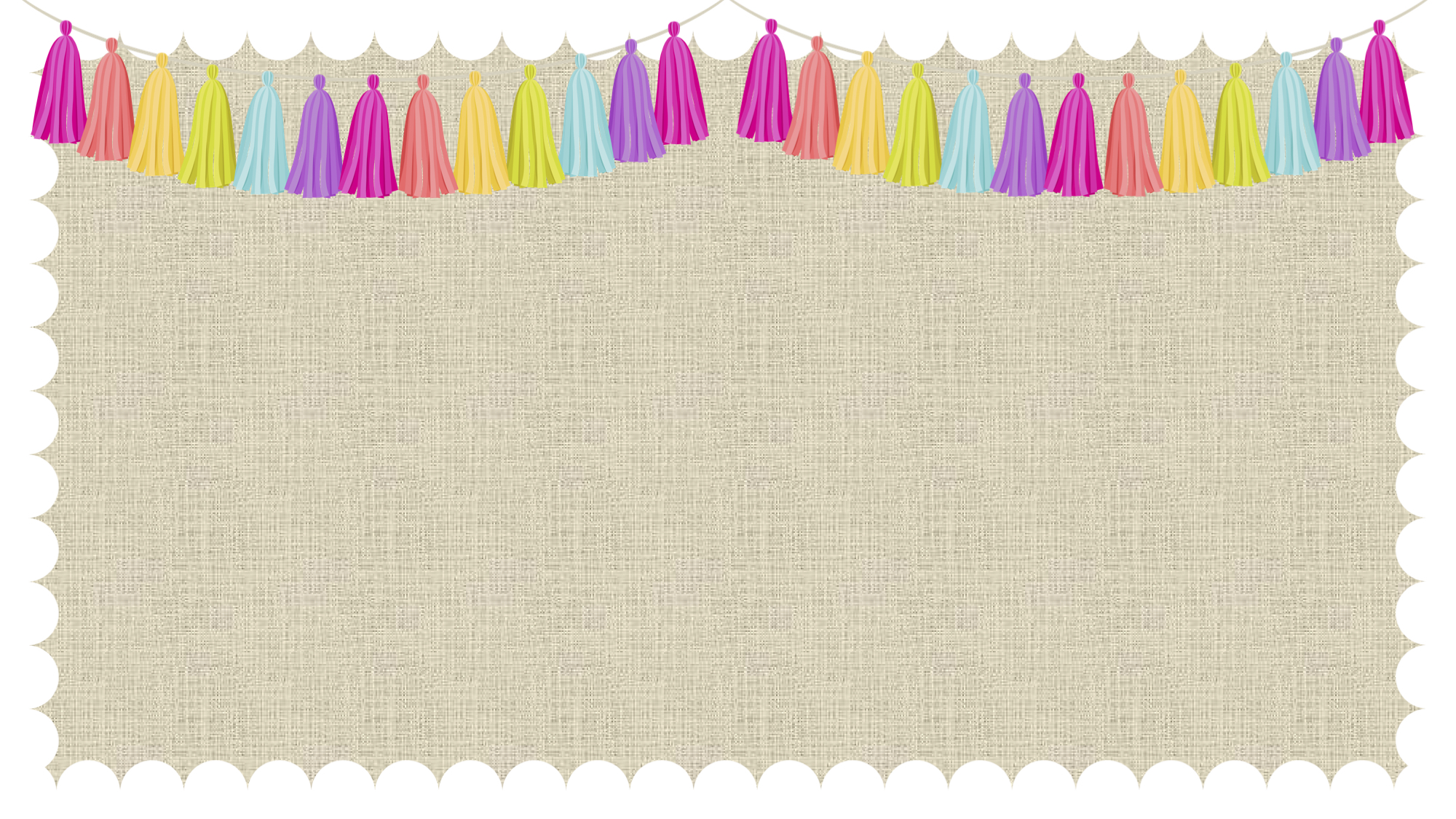 April 20th- April 27th
Please follow the daily assignments without jumping around
You can find lesson plans on my website and on TEAMS
Your assignments will post the day they are assigned 
It is important if you have questions, please ask  
Friday’s are flexible and we will use them as catch up days. No assignments given. Go through you classes and make sure everything is turned in.
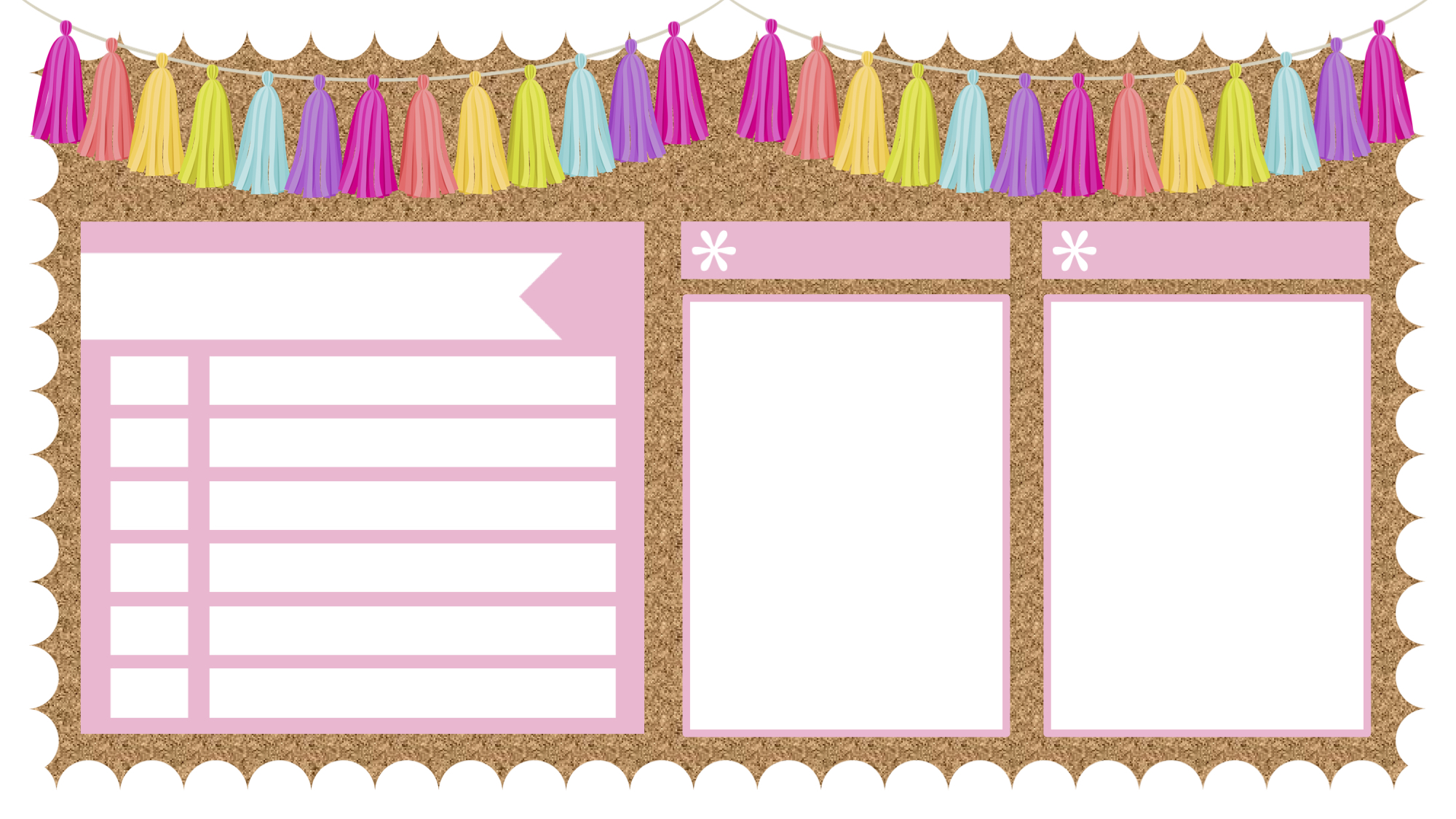 How do I ???
Due today
Monday April 20th
Submit the webquest? 
1- Email the webquest to your science teacher and attach the word document.
Today is the last day to work on the web quest. The Venn diagram part is tricky…if you are struggling…no stress. JUST DO YOUR BEST! 
Happy Monday 
1
Video- Mitosis/Meiosis
2
Finish up
3
the web quest
4
Submit your work!
5
Have a great day!
6
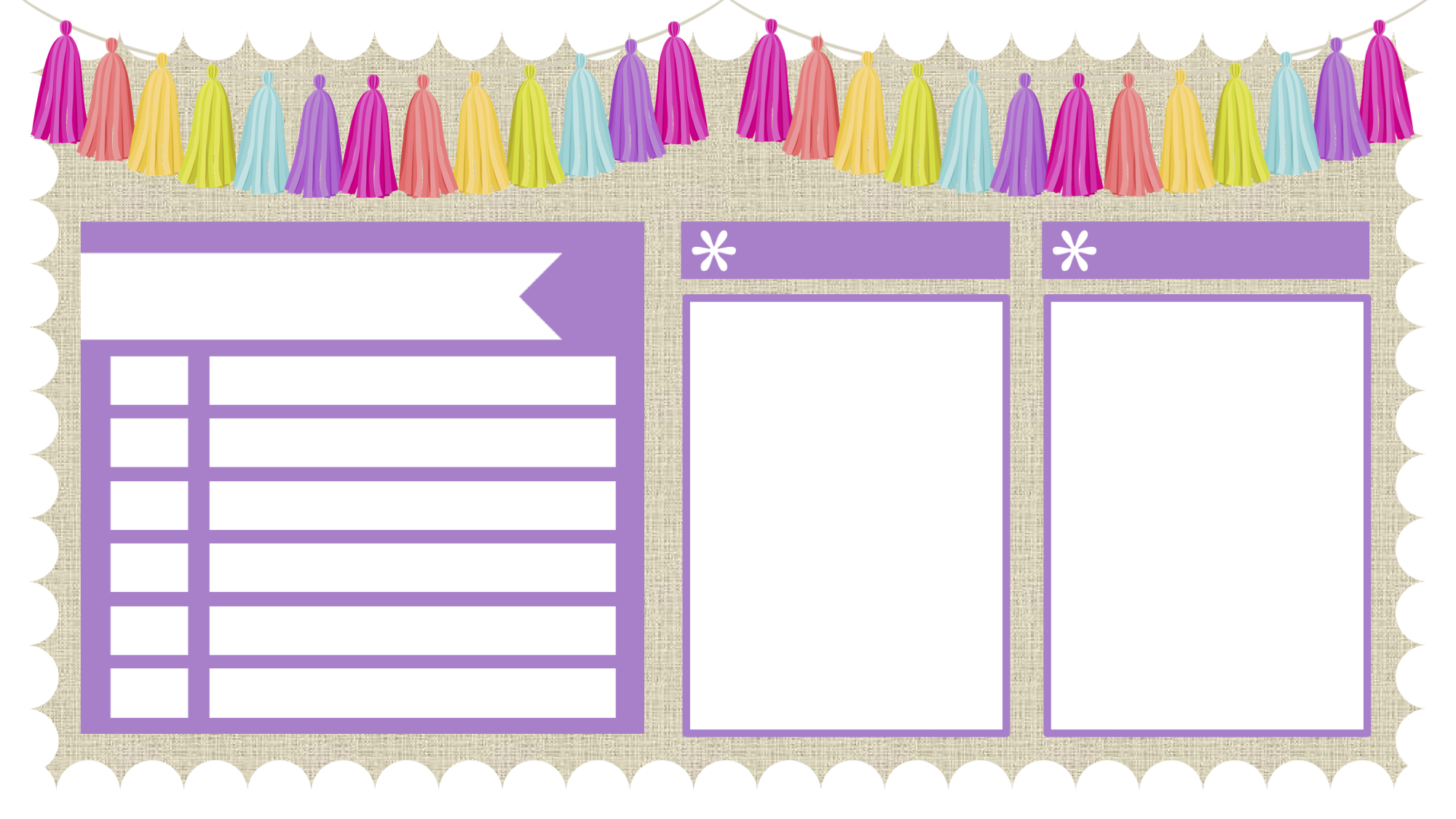 How do I?
The worksheet
Tuesday April 21st
DOWNLOAD the document, THEN type  

When you are done with the game you can email the work to your teacher. Attach the completed word document to the email.
If the worksheet doesn’t download, then it will be assigned in TEAMS as well.
Watch video
1
Watch video
2
Play Snurfle game
3
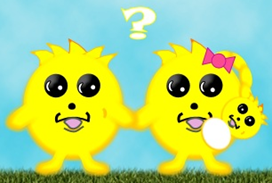 Snurfle Meiosis
4
Complete the worksheet
5
Submit- Have fun!
6
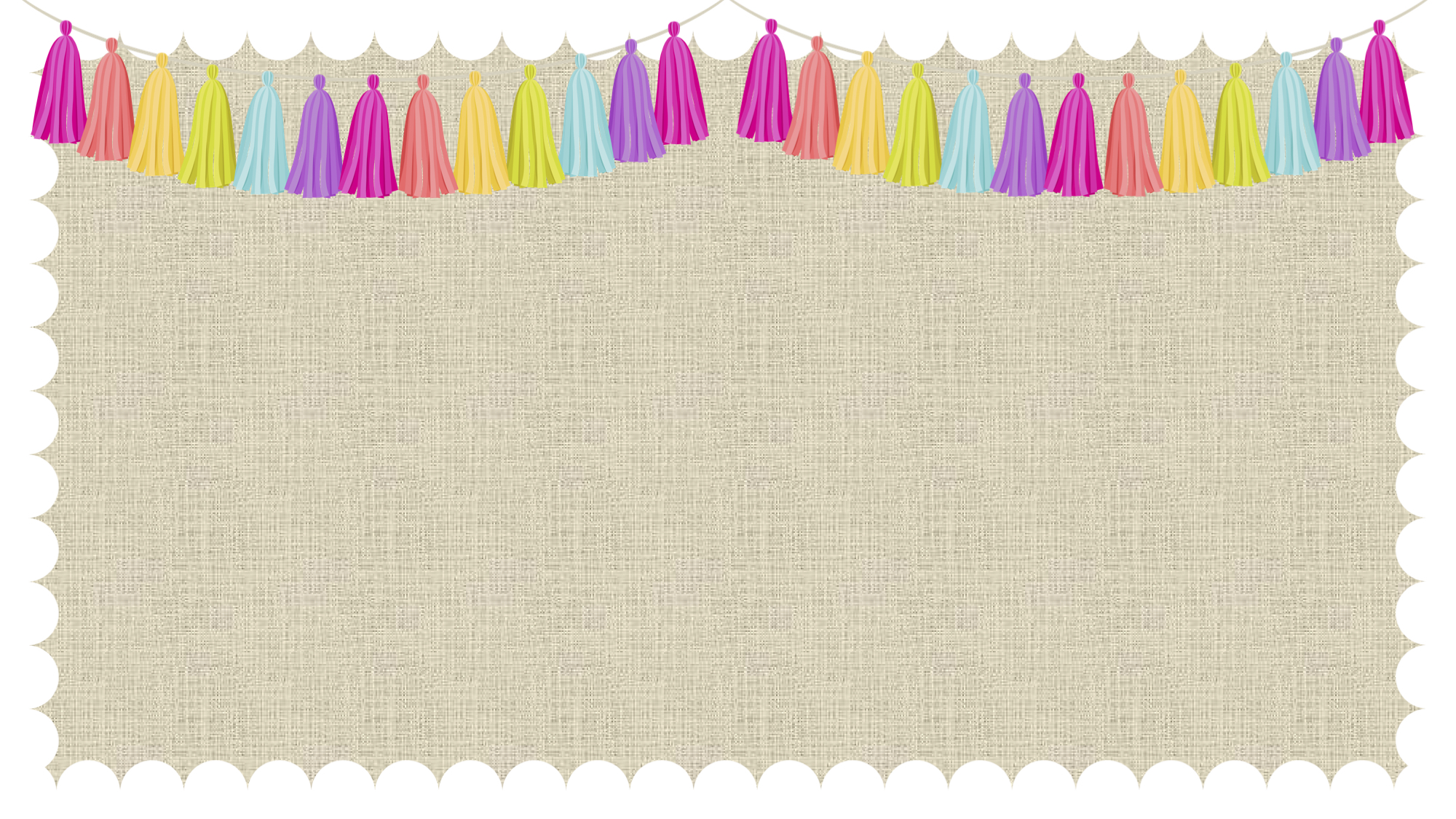 Wednesday
April 22nd
Make sure you can explain: 
The stages  of Meiosis 
Why do males have a higher chance to have a sex linked disorder? 
XX- Female 
XY- Male 
How are pedigrees used in genetic counseling? 
What are some examples of selective breeding?
The review will be on forms today for Chapter 3 and will be pushed out under assignments. 

Use your book and notes to help you out.
Submit your form for Chapter 3 when you have completed it
If you have questions, please ask 
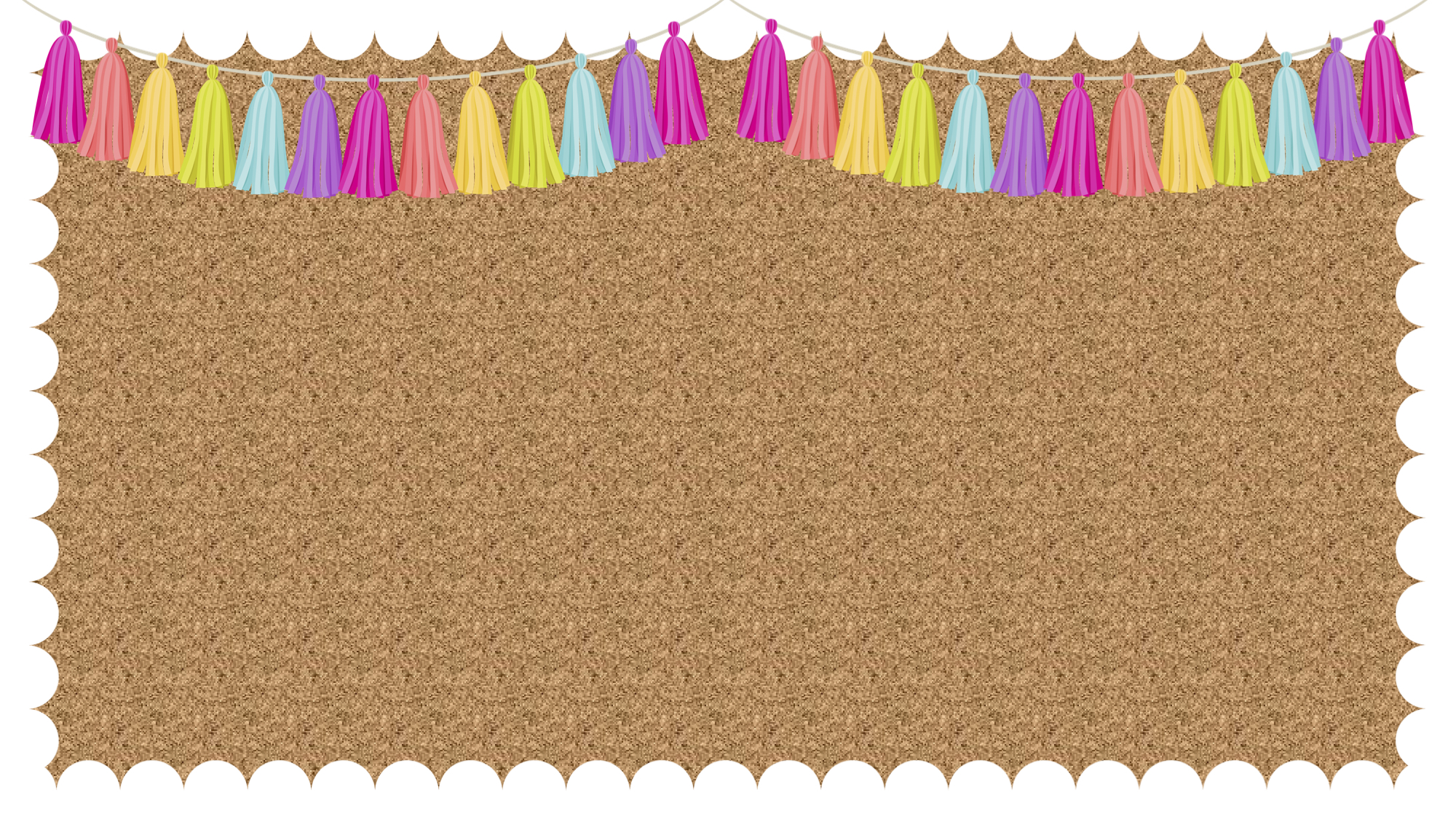 Thursday and Monday April 23&27
We are moving on to Chapter 4- DNA 
What is DNA and how does it work? 

For the next two days you will be watching the Video “Cracking the Code” 
There will be questions on a forms document to complete during the video. I would leave 2 tabs open. One for the video and one for the questions on forms. 

Watch here: 
Cracking the Code
Check Assignments for the Forms with the guiding questions on Thursday morning.
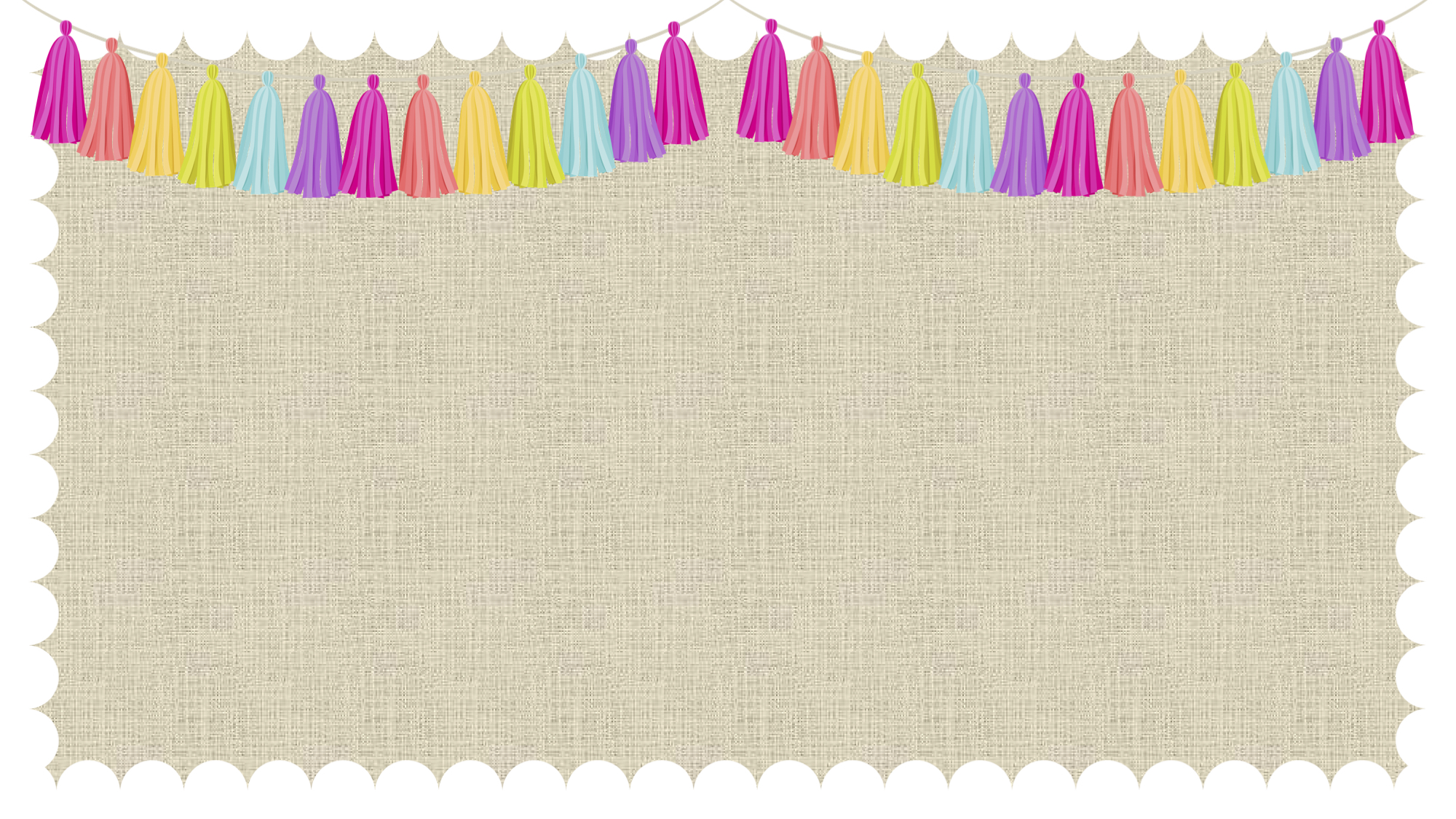 Thursday and Monday April 23 & 27
Today and Monday you will be working on a Meiosis Gizmo. 
The website is www.explorelearning.com 
If you need your username and password please contact me so I can send it to you 
The Gizmo will be downloaded into your account. 
The Gizmo’s name is MEOISIS – you will see it assigned to you once you log in. 
Here is the worksheet to complete during the Gizmo. 
I will also push out the worksheet as an assignment on Thursday.
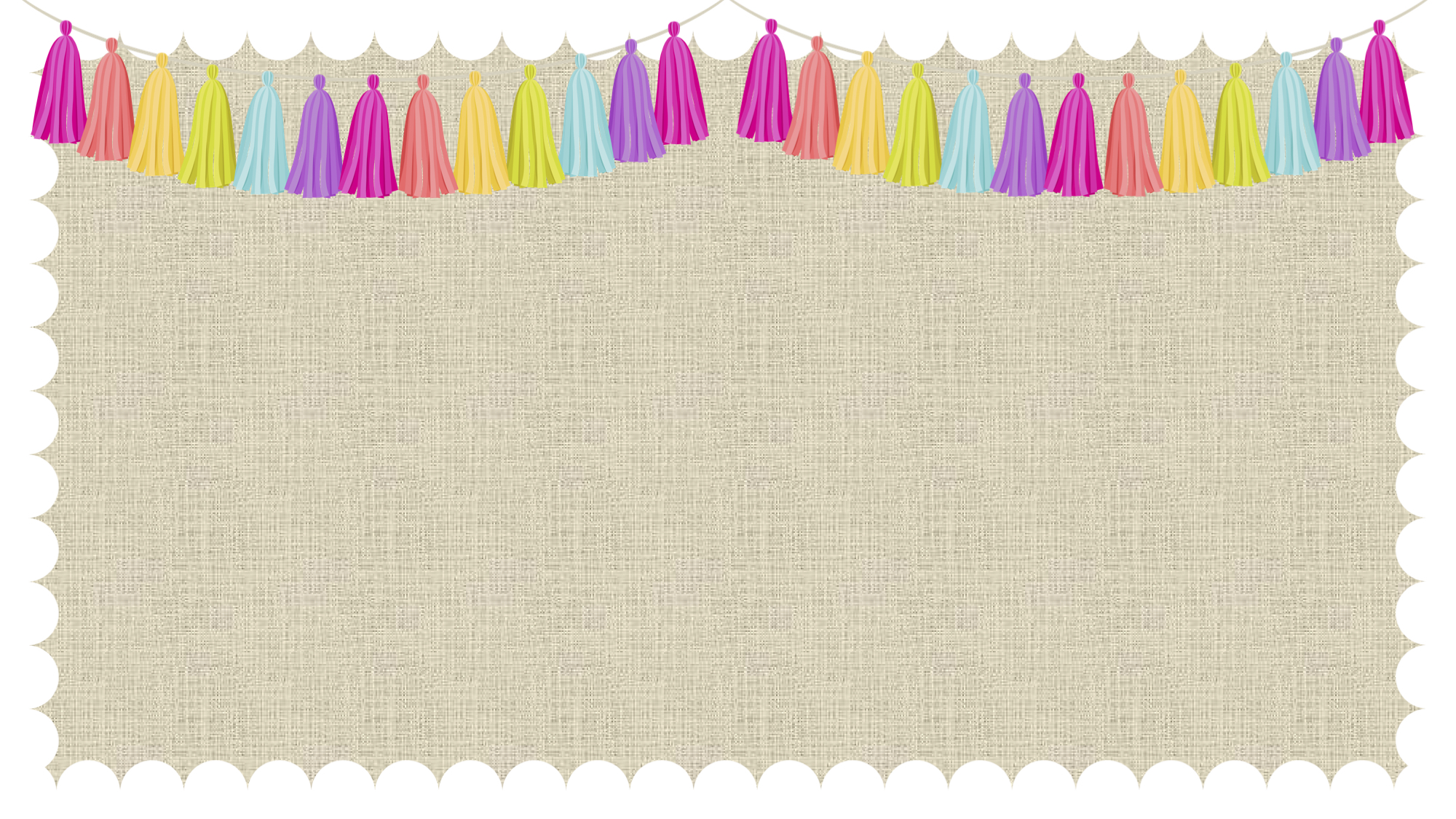 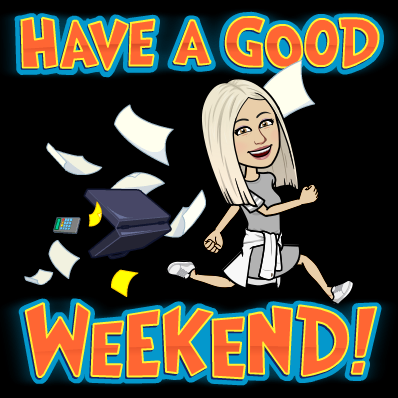 Thanks!!!
Thank you for another week of dedication and hard work. I appreciate your time and dedication! Thanks for finding the balance between in this crazy time and getting your work completed! You guys are the BEST! 